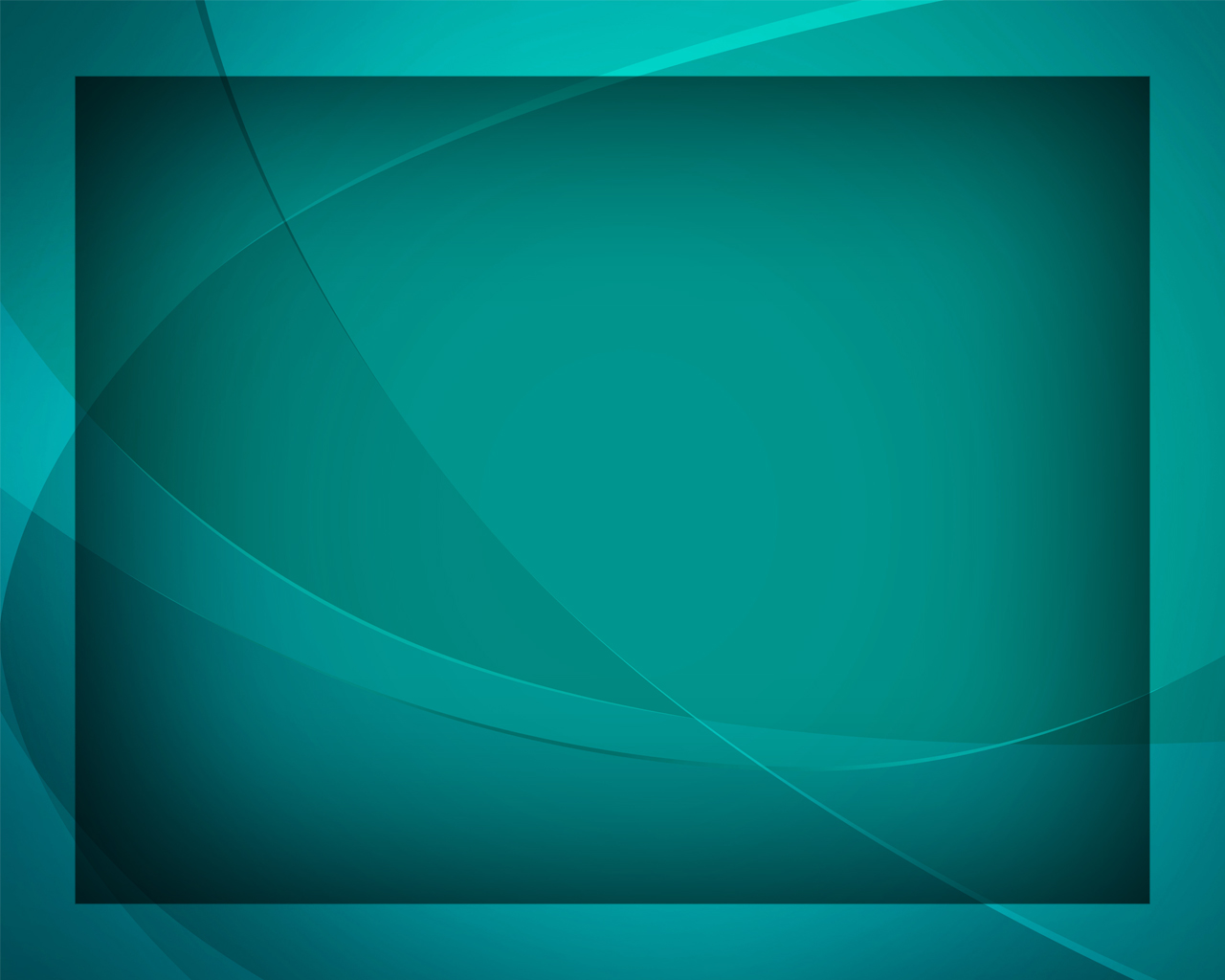 На небесах 
в тиши ночной
Гимны надежды №29
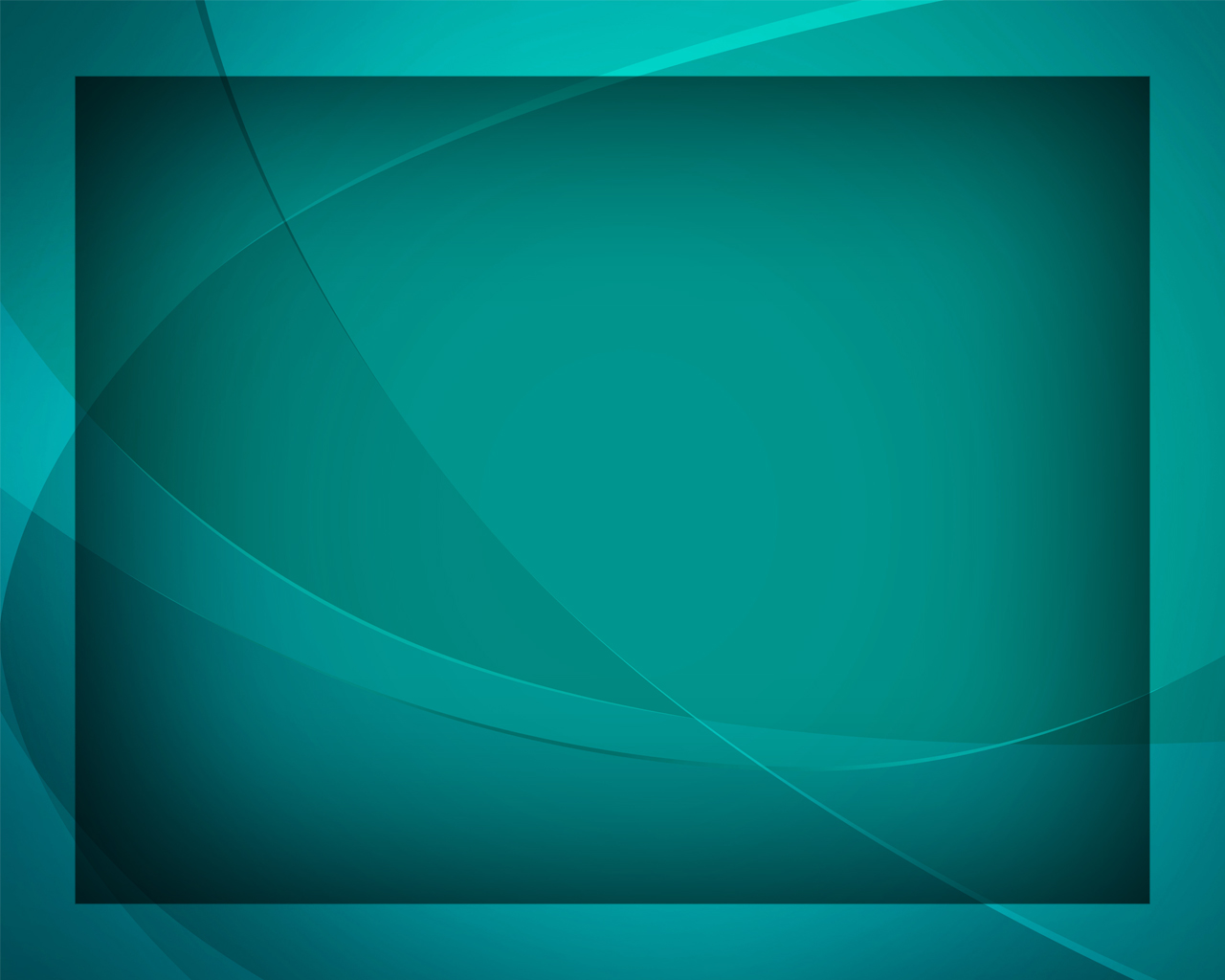 На небесах 
в тиши ночной 
Звезда 
горит, сияет,
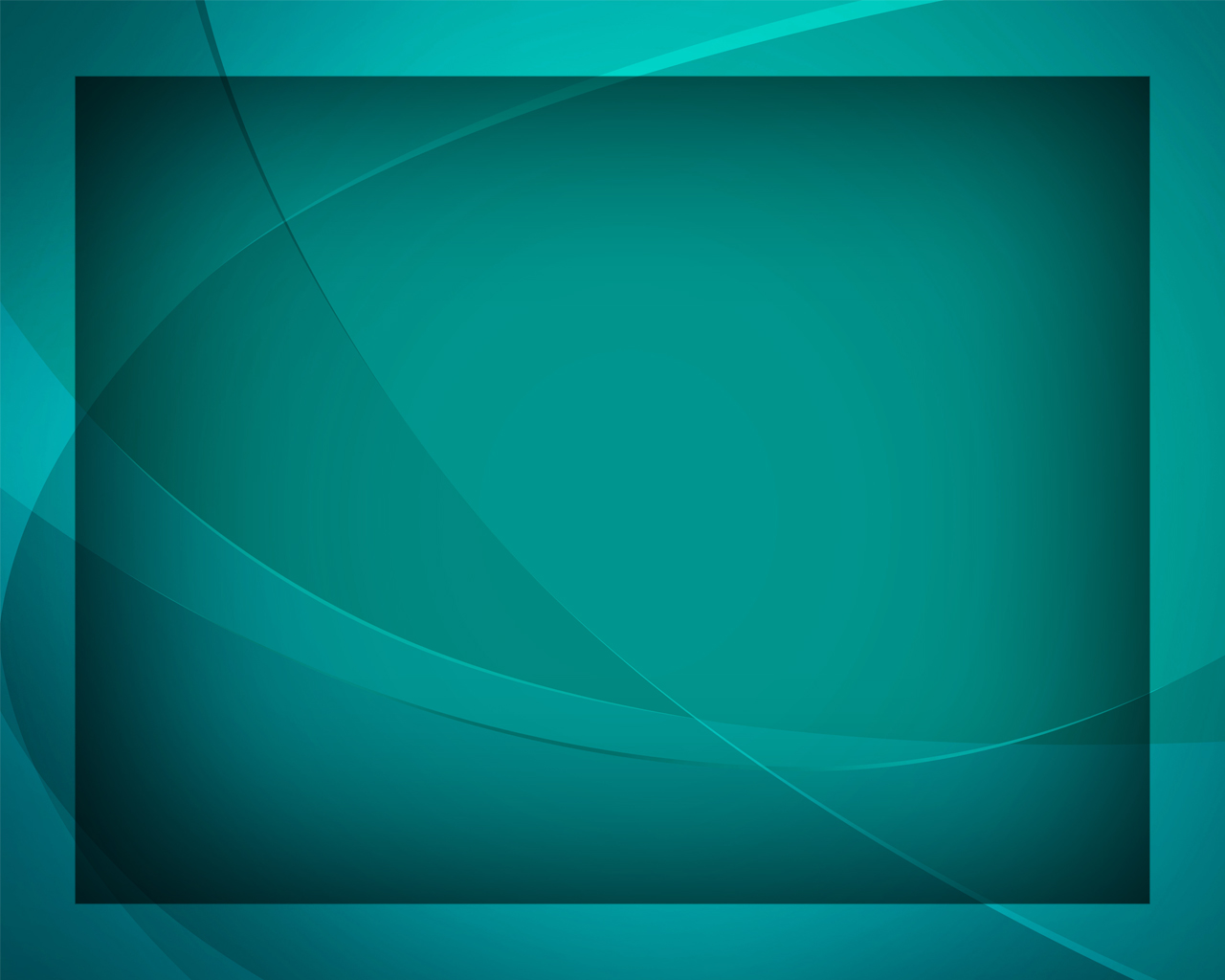 И песне ангелов святой 
Утихший мир внимает.
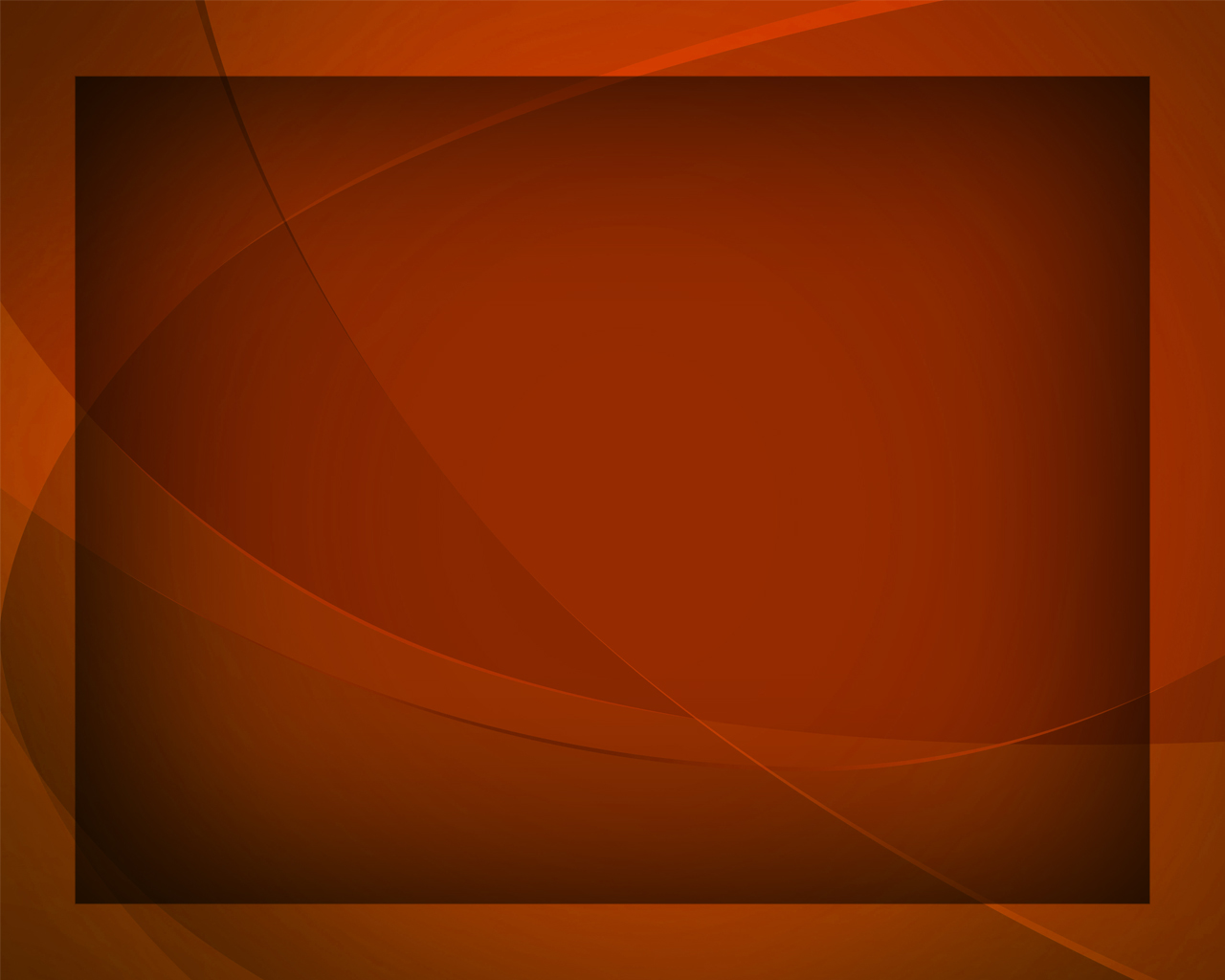 К вам, люди, 
Бог пришёл, 
Приют Себе 
в хлеву нашёл.
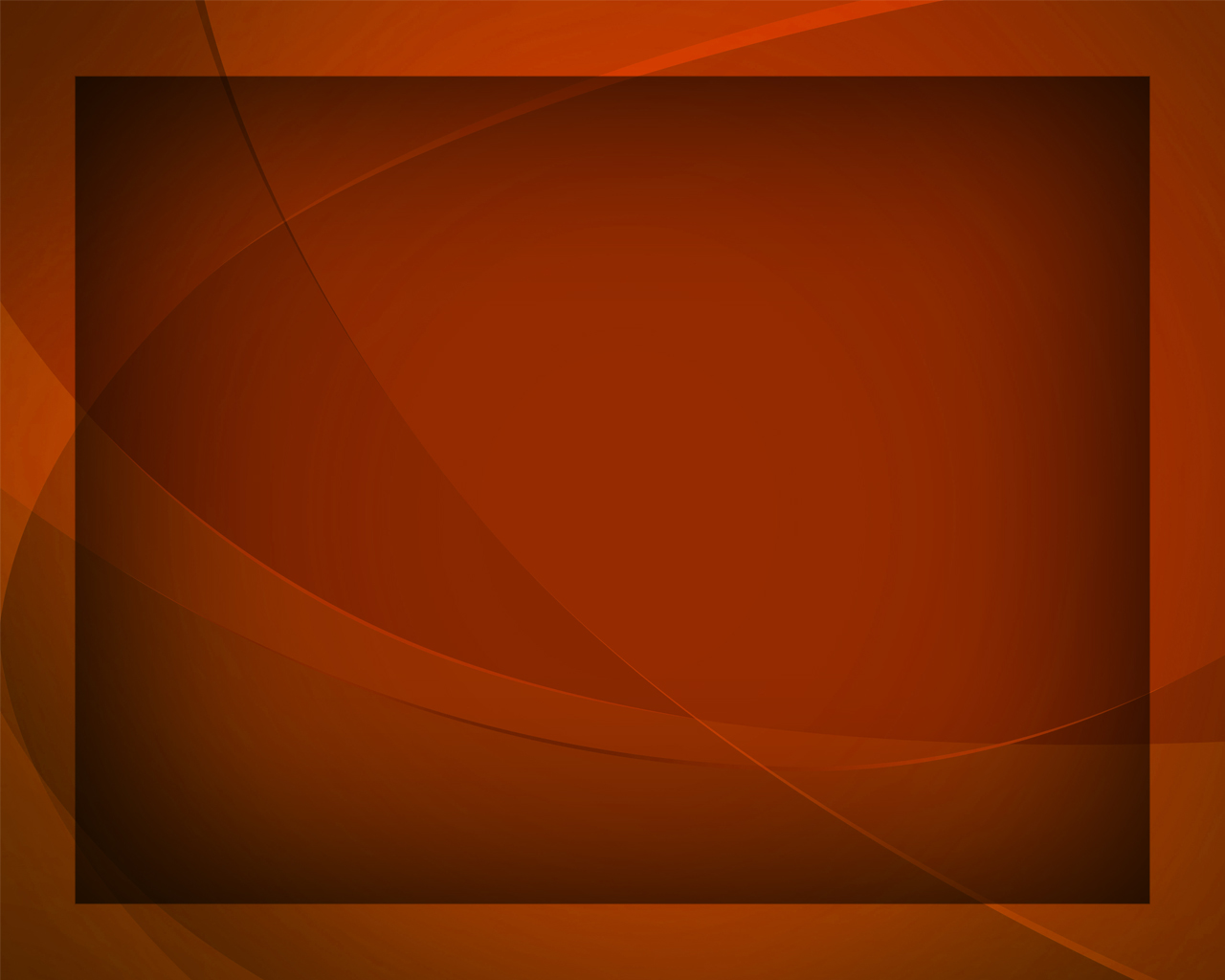 Он - Царь 
Вселенной всей, 
Младенец, 
Сын Марии.
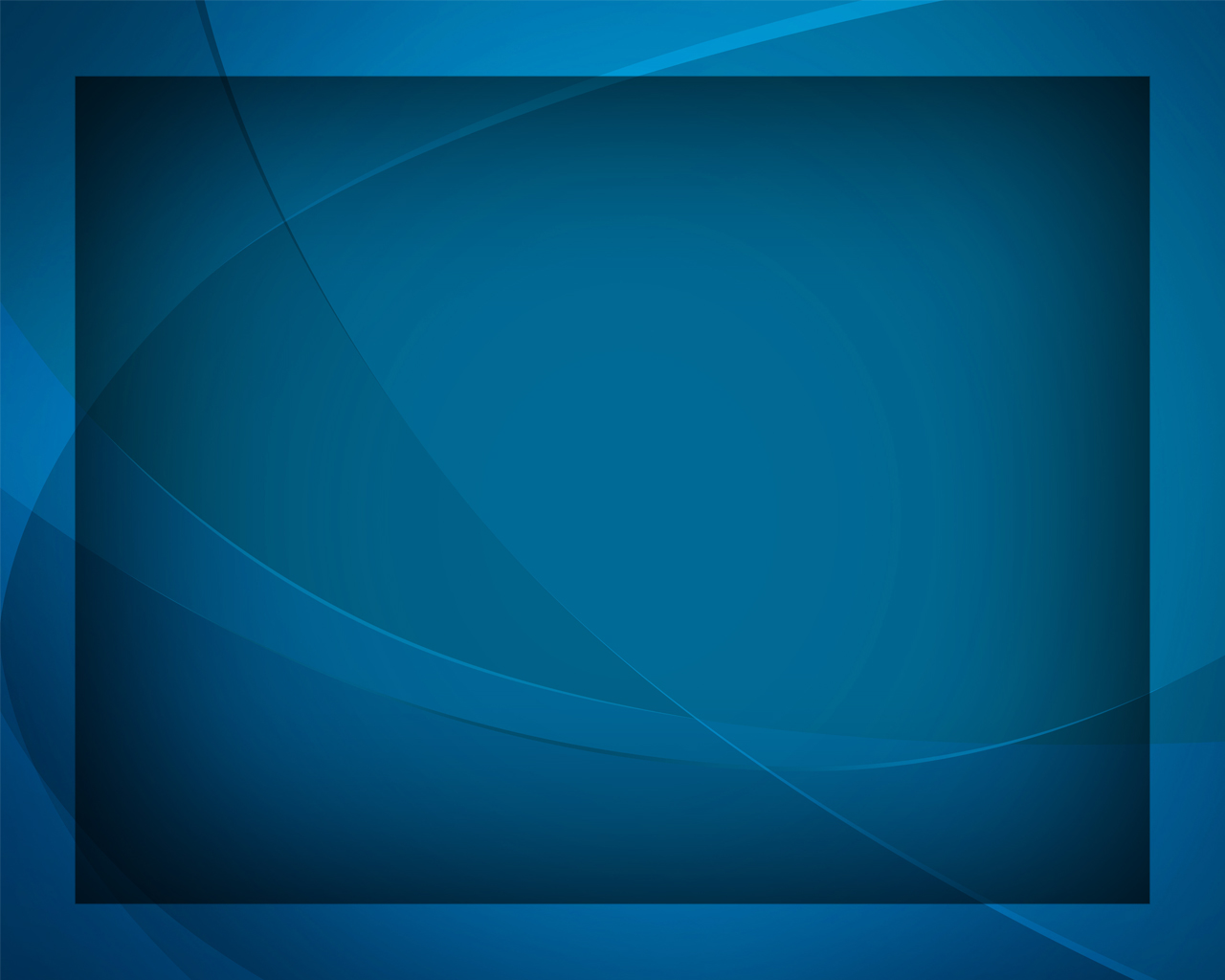 На поклоненье пастухи 
Спешат 
в приют убогий,
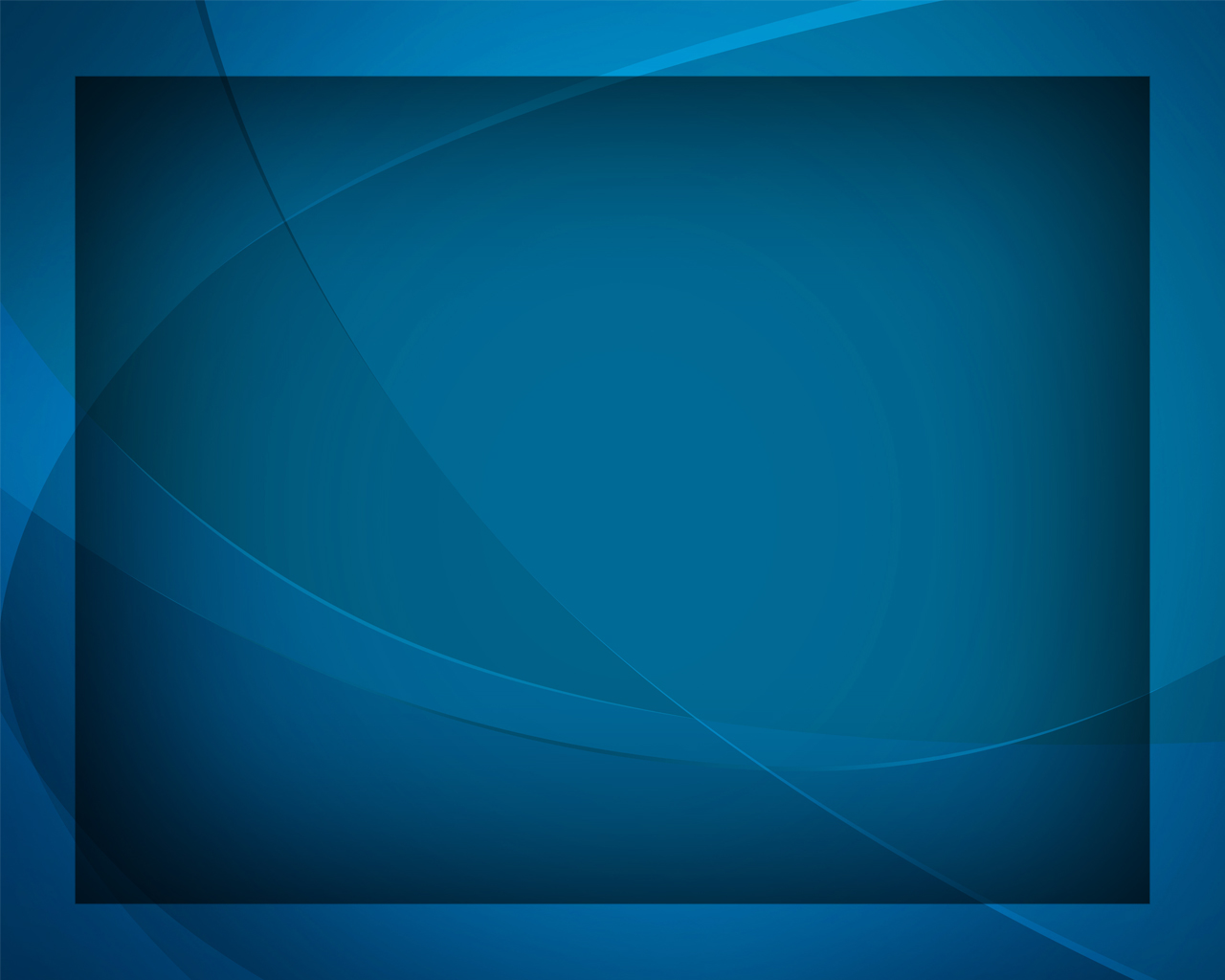 Здесь Тот, 
Кто все 
простит грехи, 
Откроет 
людям Бога.
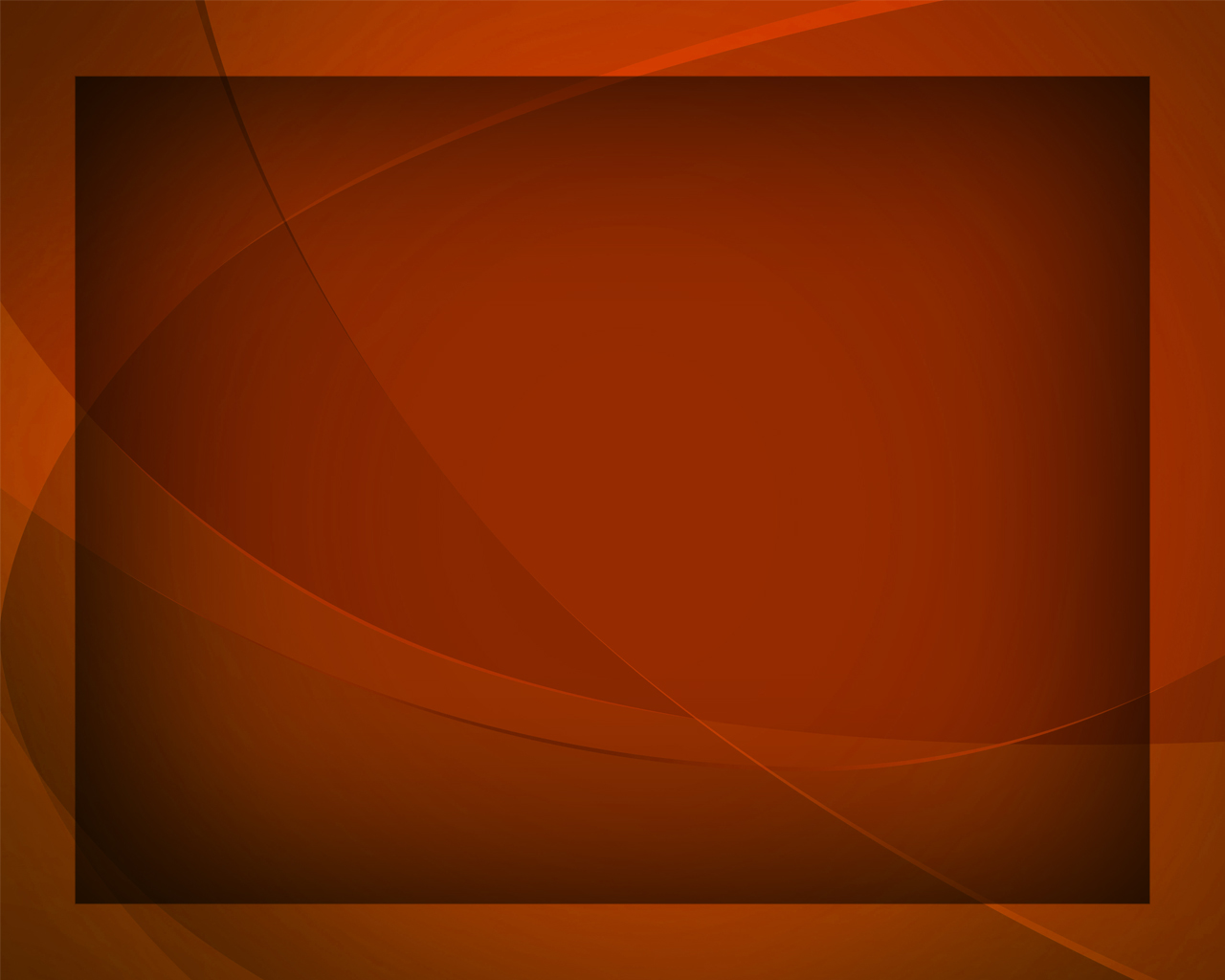 К вам, люди, 
Бог пришёл, 
Приют Себе 
в хлеву нашёл.
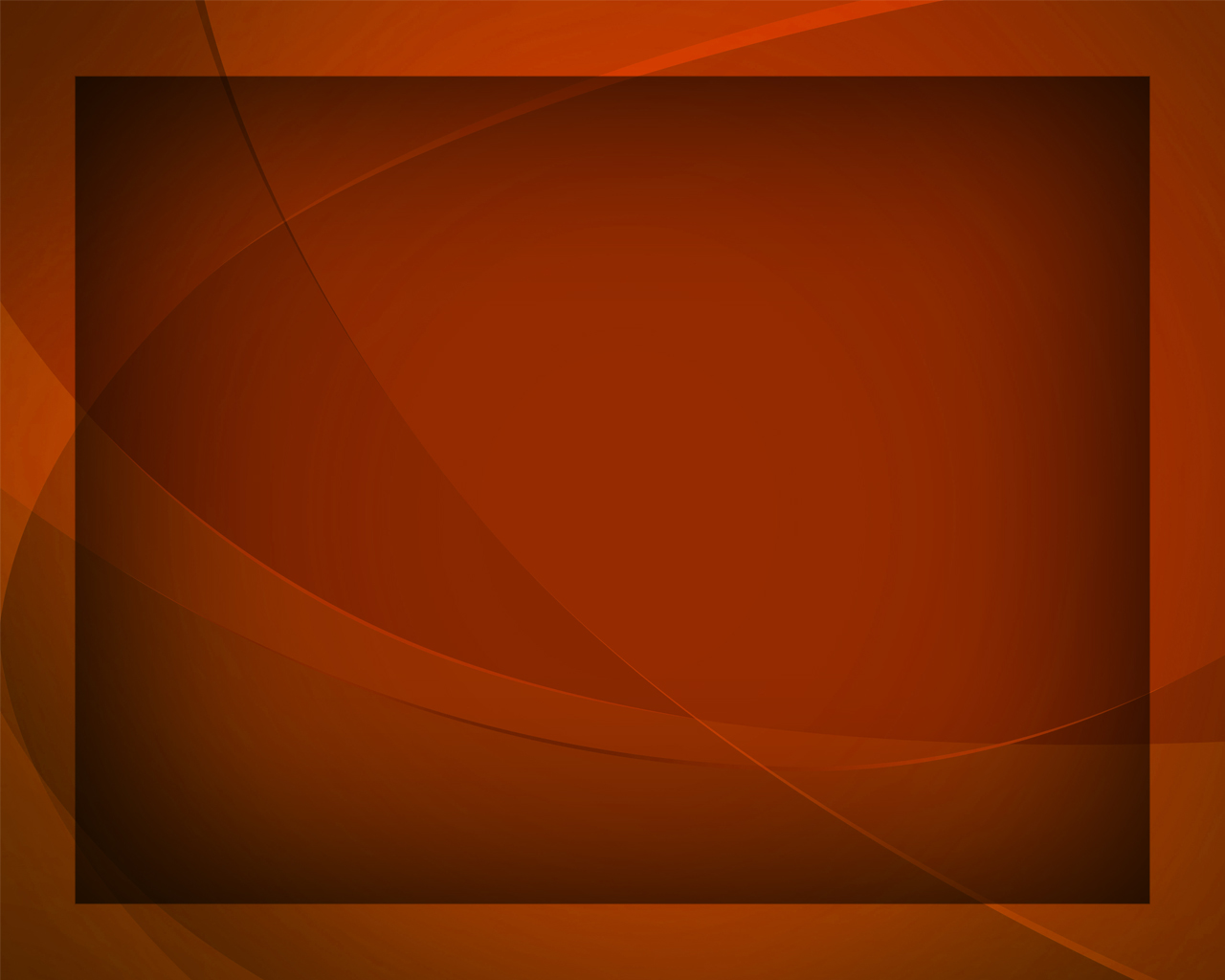 Он - Царь 
Вселенной всей, 
Младенец, 
Сын Марии.
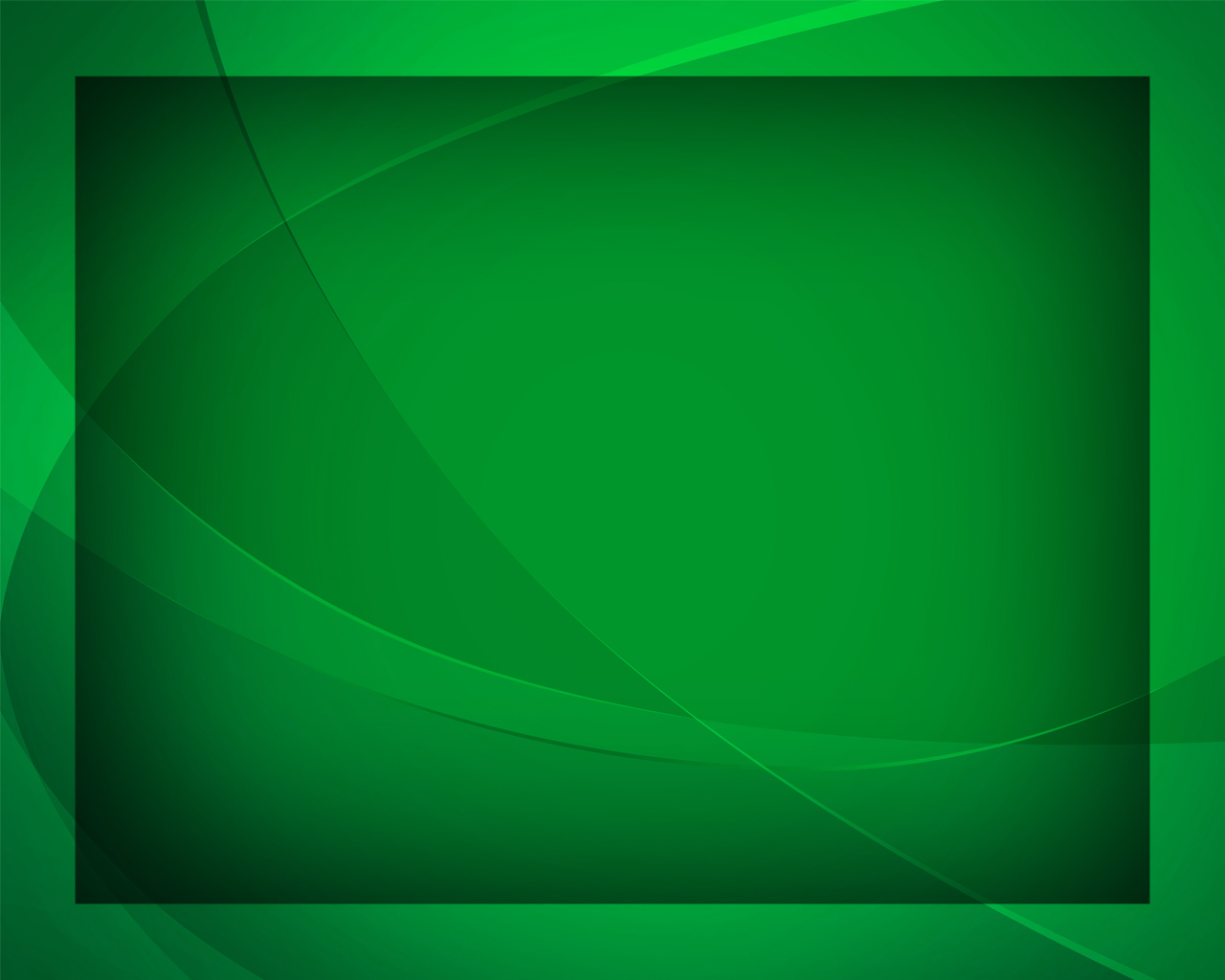 В объятьях матери Дитя спокойно отдыхает,
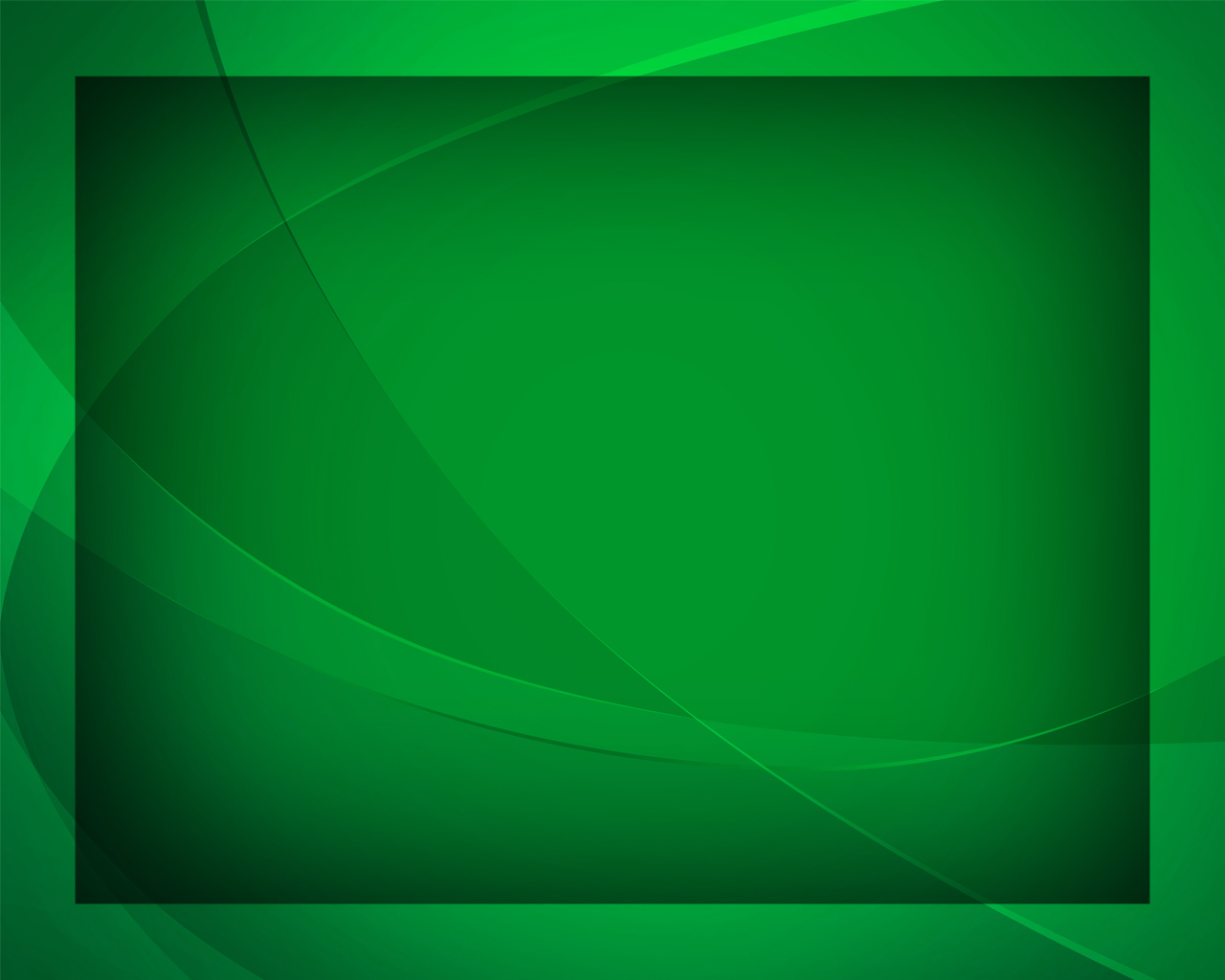 И мудрецов 
в пути звезда 
Надёжно направляет.
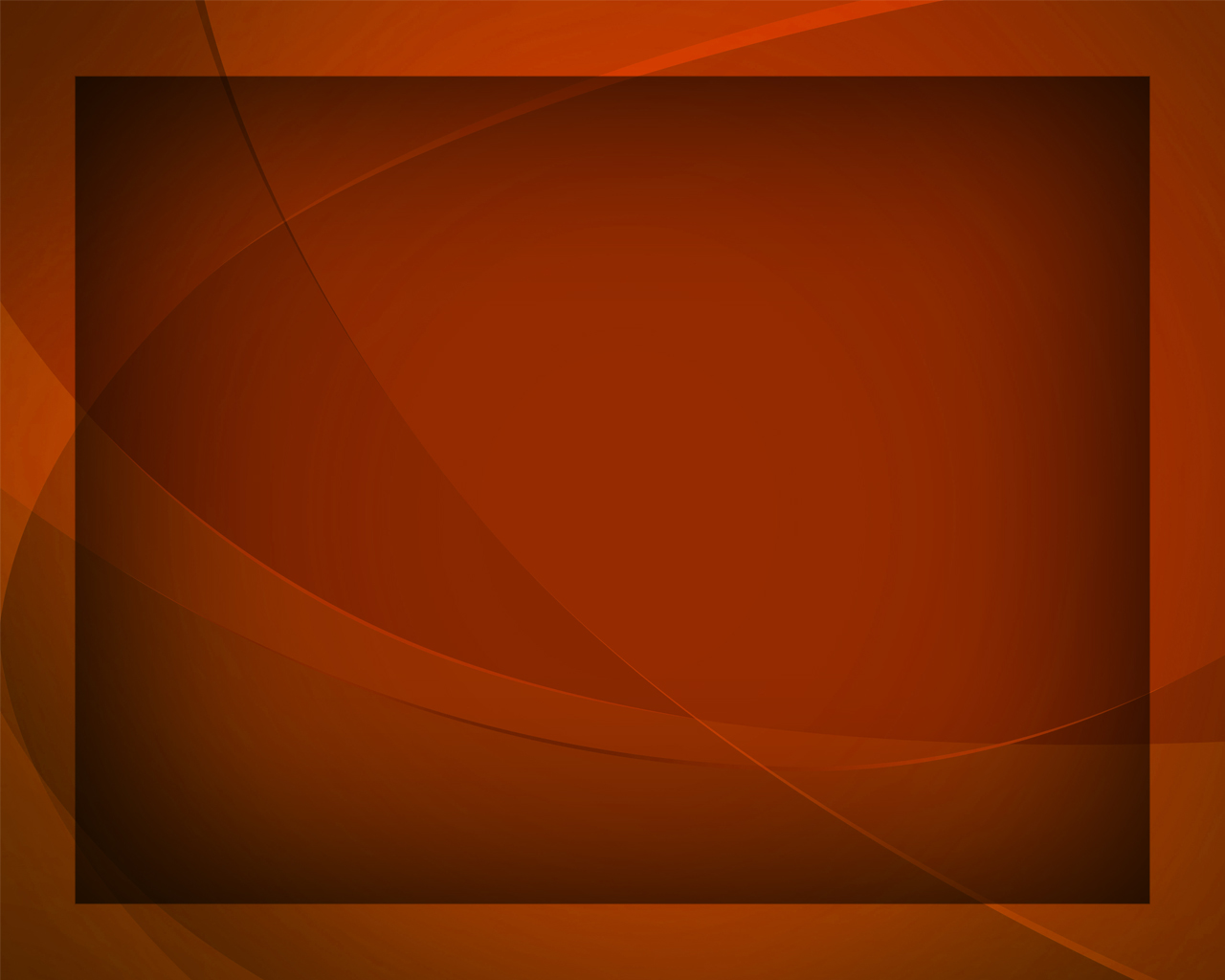 К вам, люди, 
Бог пришёл, 
Приют Себе 
в хлеву нашёл.
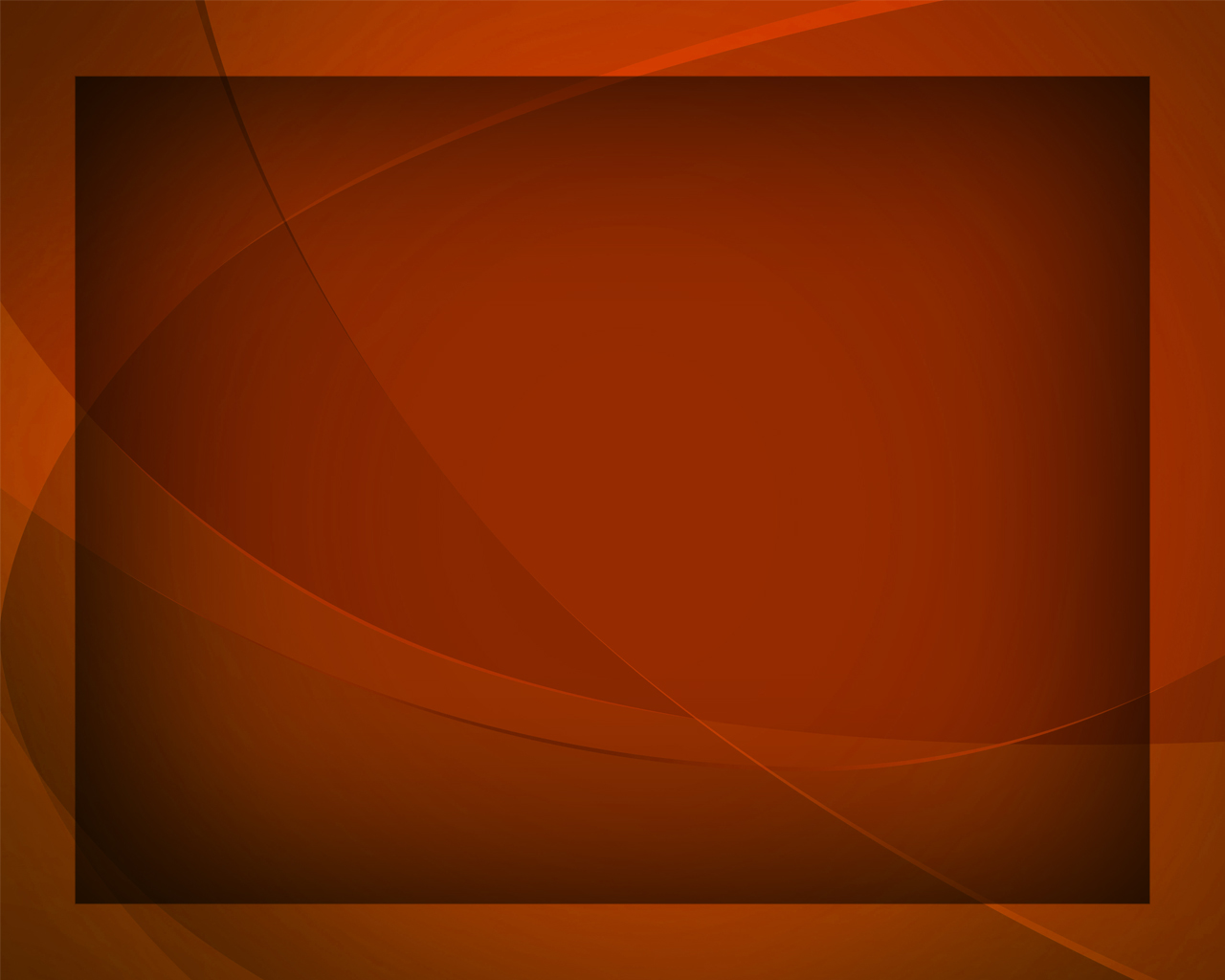 Он - Царь 
Вселенной всей, 
Младенец, 
Сын Марии.
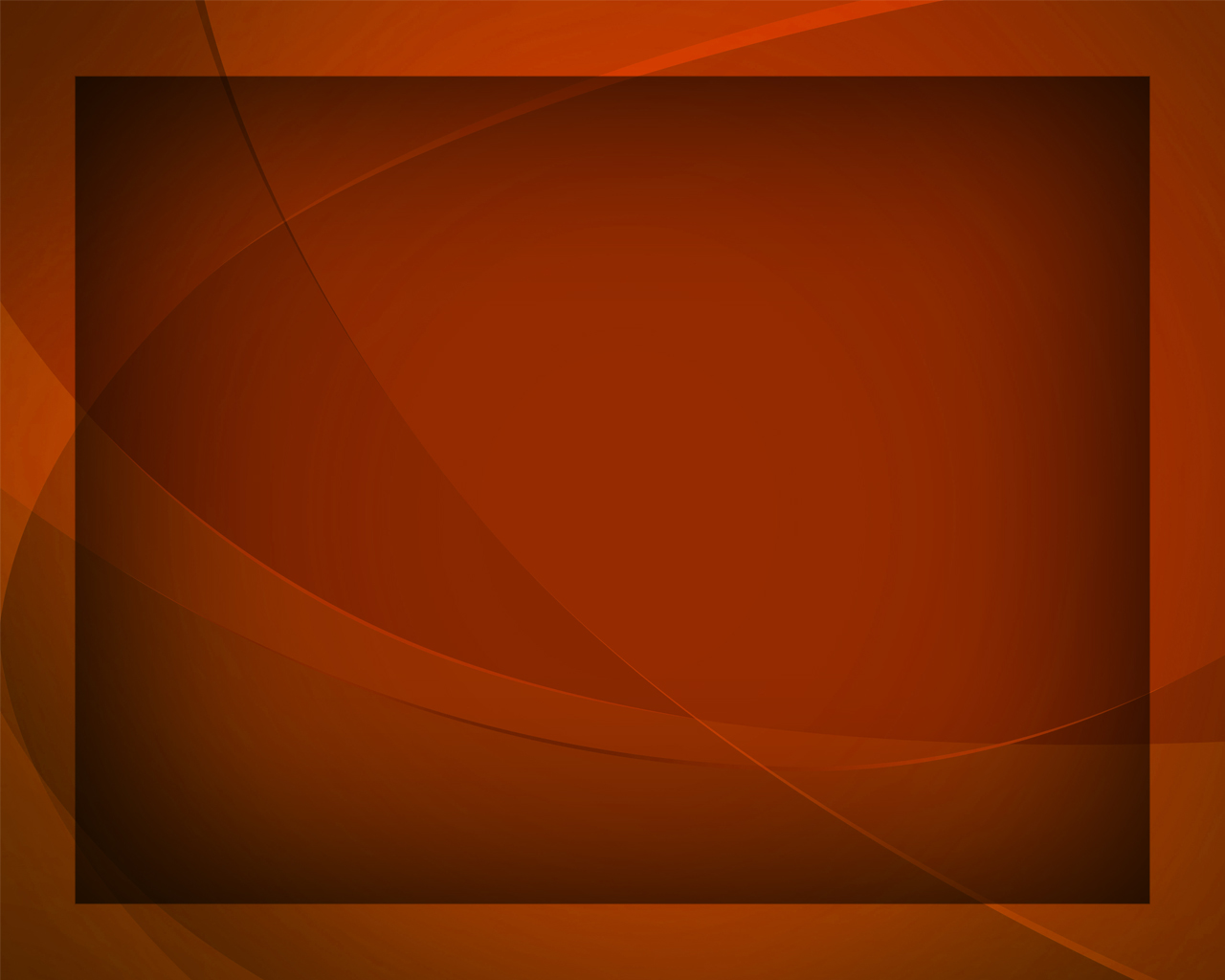